Виды
треугольников
Класс 4
УМК «Школа России»
Автор программы Моро М. И.
Задача о колодце
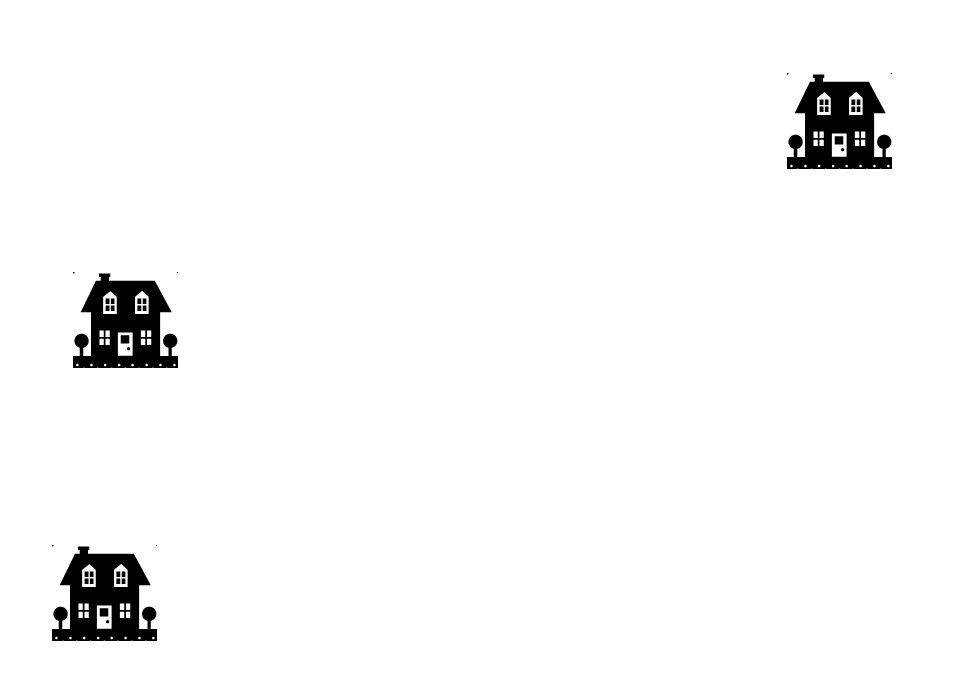 Решение задачи о колодце
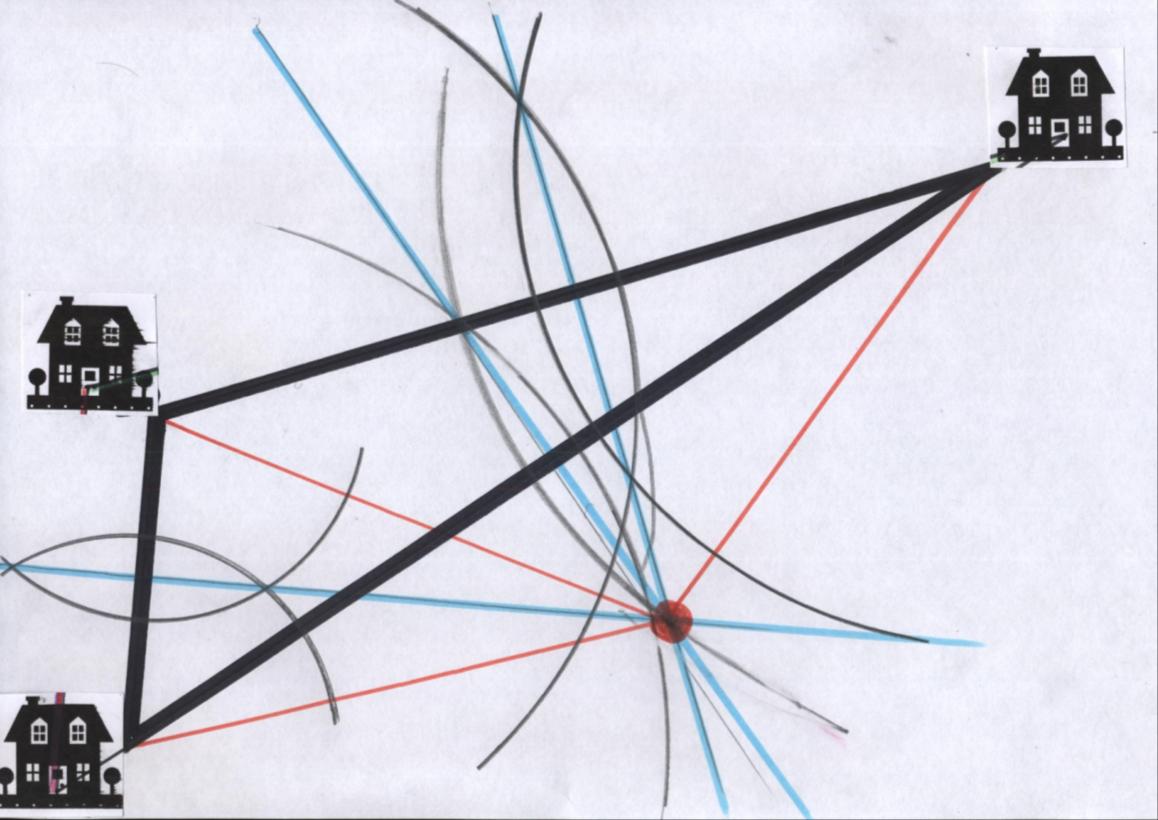 Задача о станции
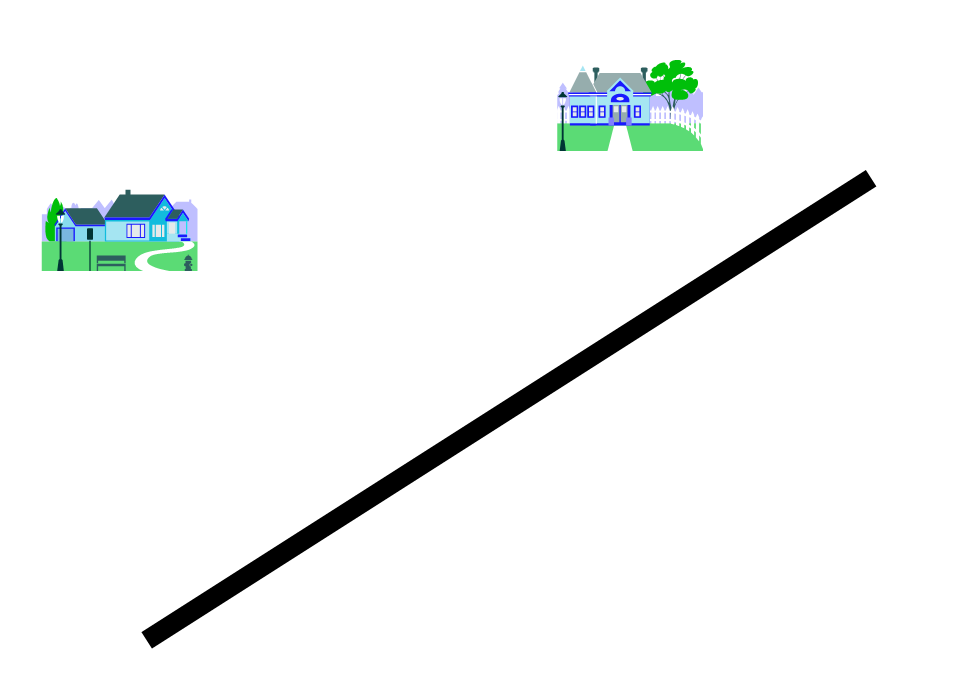 Решение задачи о станции
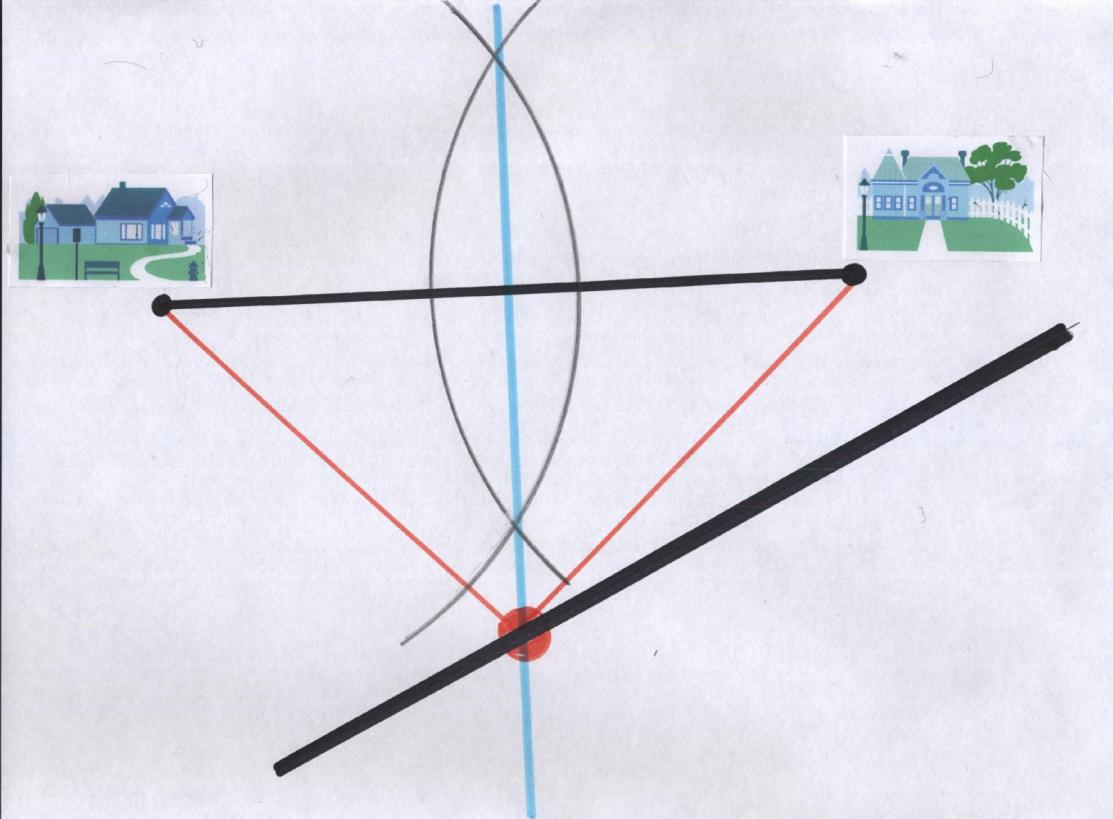 Виды геометрических фигур
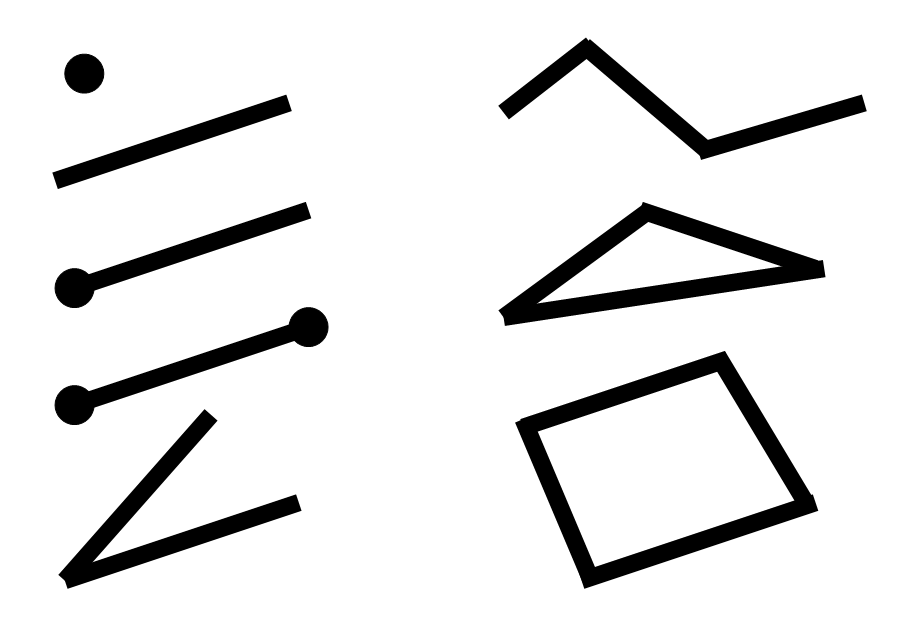 Виды углов
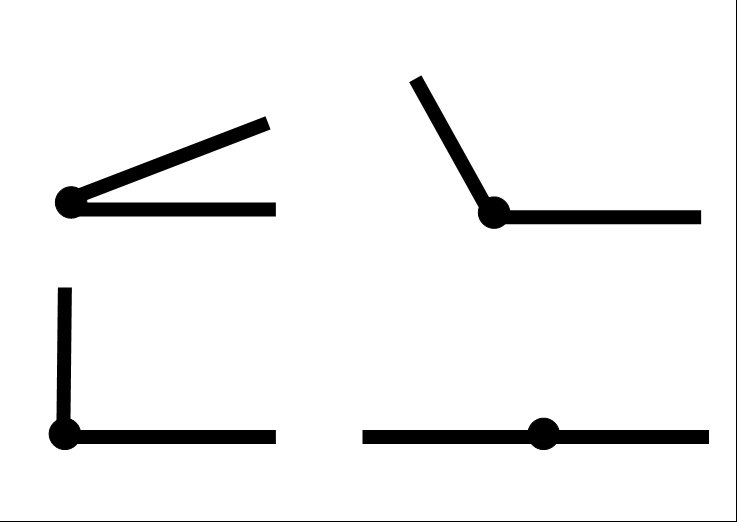 Геометрические фигуры
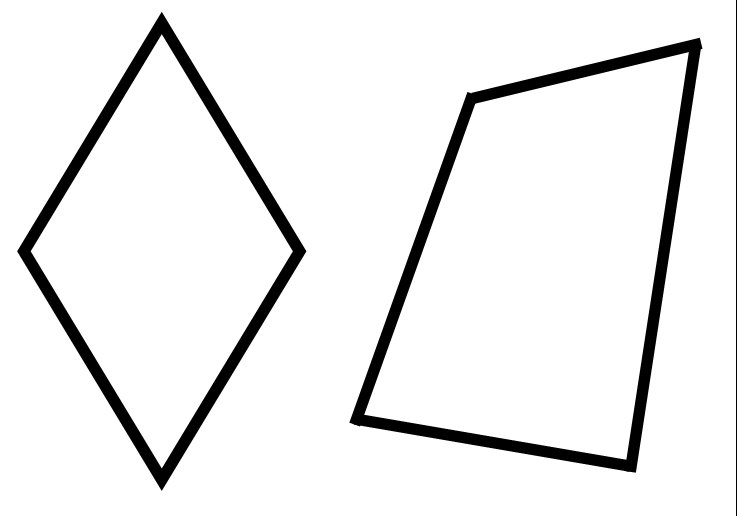 Найди треугольники
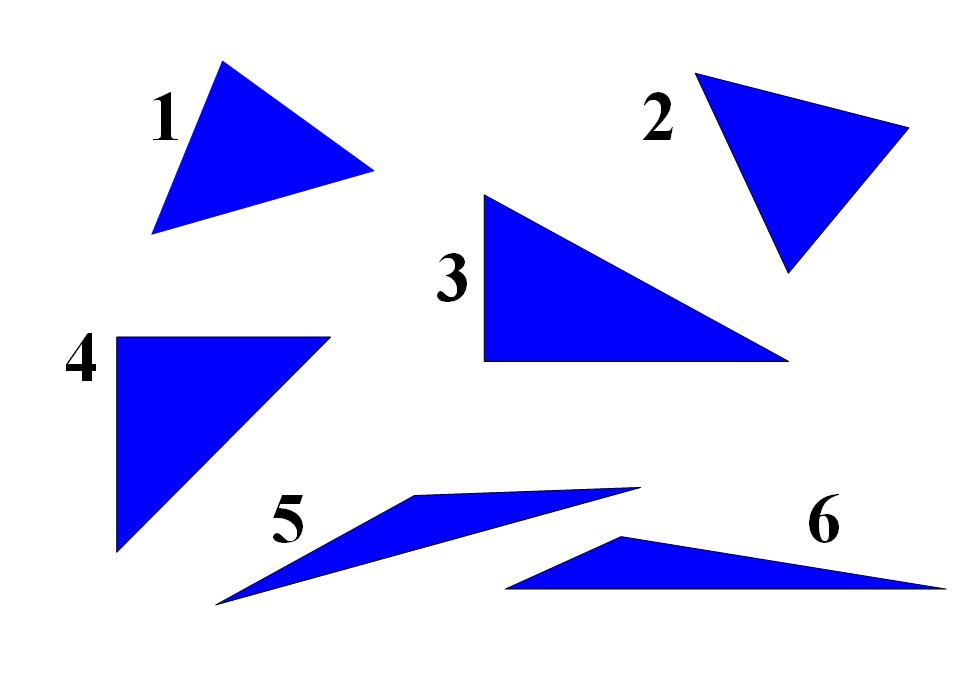 Виды треугольников
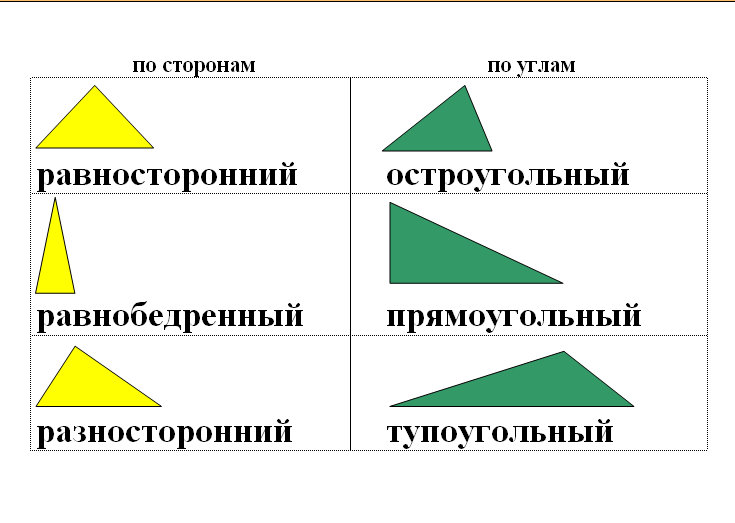 Презентацию составила Петрова И. Н., учитель начальных классов МБОУ «Преображенская основная общеобразовательная школа» с. Преображенка, Тяжинского района Кемеровской области 652251